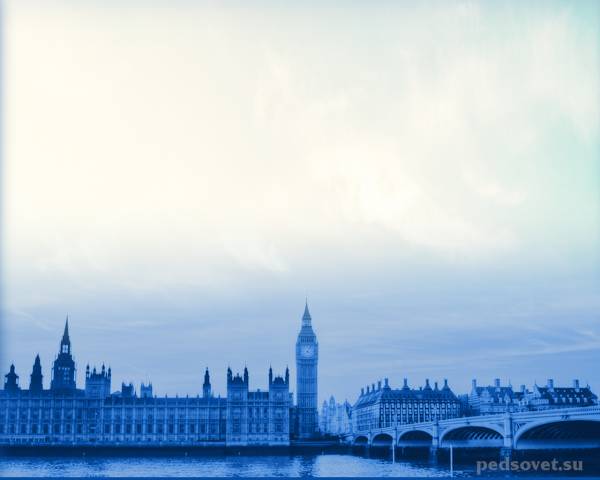 The week of the department of “Mechanization of agriculture”The competition in English “Do you know your  technical school?”
The first course, group 1-2.
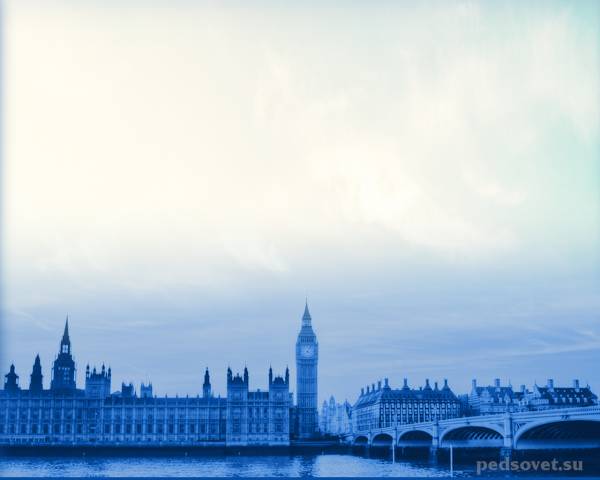 The 1st contest “Warm-up”«Разминка»
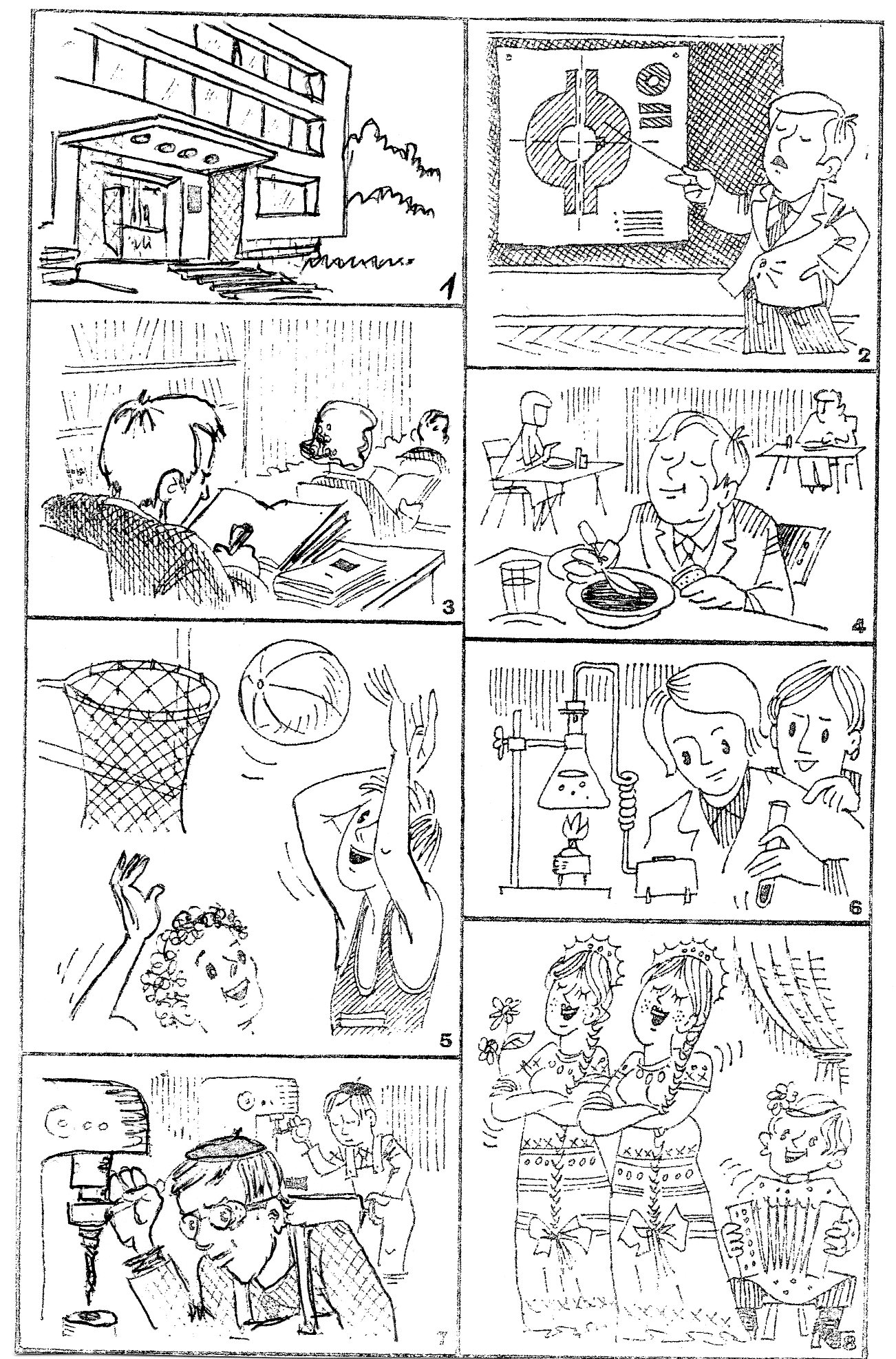 The 2nd contest
“Make up 
the story 
on the pictures”

«Составить 
рассказ по
картинкам»
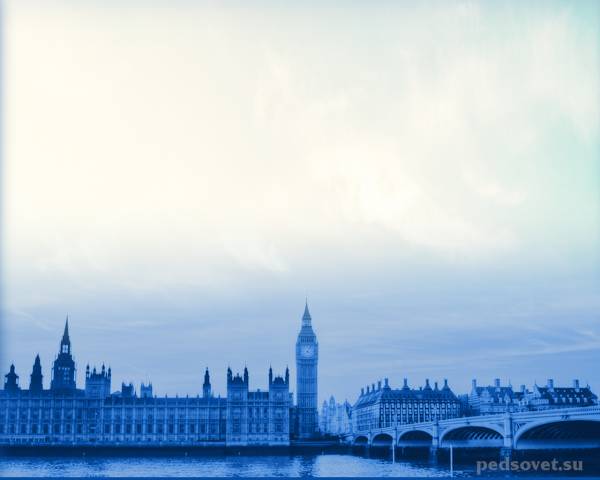 The 3rd contest is “The captain’s contest”.
About “Our technical school” retell us team “                 ”, and about “My department” retell us the team “               ”.
About “Our technical school” retell us team “The Spark”; (О «Нашем техникуме» расскажет команда “The Spark”);
About “My department” retell us the team “Top gear”.    (О «Моем отделении» расскажет команда “Top gear”. )
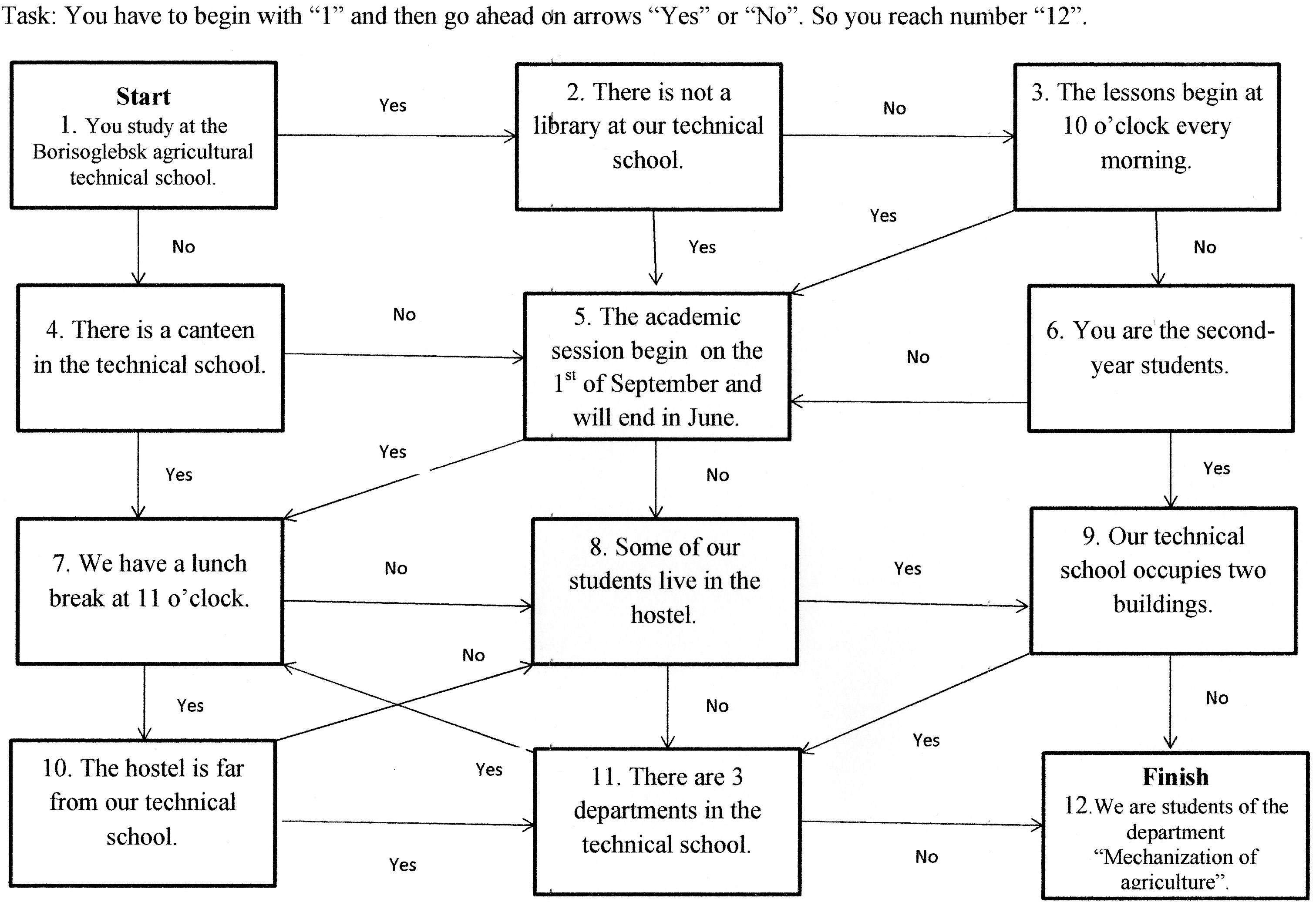 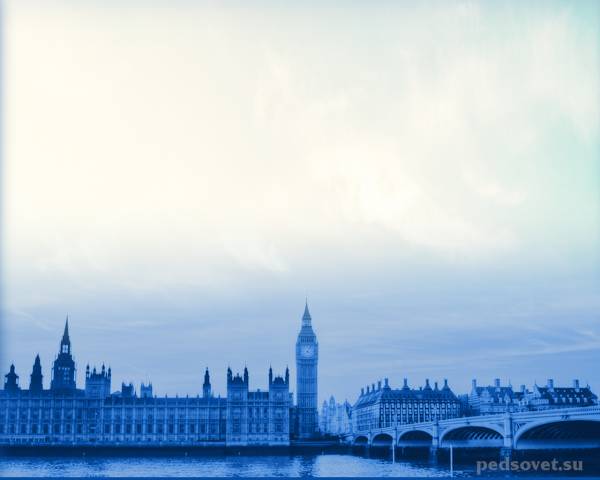 Thank you for attention!